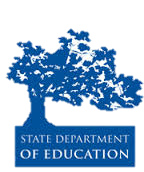 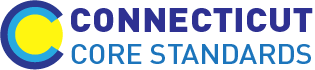 Connecticut Core Standards for English Language Arts & Literacy
Systems of Professional Learning
Module 2 Grades 6–12: 
Supporting all Students in Close Reading, Academic Language, and Text-based Discussion
[Speaker Notes: (Slides 1-7, including the Pre-Assessment, will take about 20 minutes total.)]
Planning for Success
100
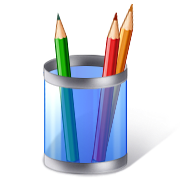 Activity 10: Action Planning
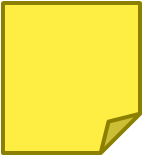 Page 57
101
[Speaker Notes: (Allow 25 minutes for this activity; adjust time as needed.)]